S-group personal data management
Presentation
2.4.2019
Kai Kuikkaniemi
Presentation name / Author
1
4/2/2019
About S-group
Presentation name / Author
2
2.4.2019
S-group in a Nutshell
Big Finnish Co-operative Consortium
20 local co-operatives joined together + some international businesses
Grocery is the Core Business 
Market leader in Finland
Over 40 000 Employees total
Depending how you count it, the S-group one of the biggest private employer in Finland
Popular loyalty card system
2.4 Million+ customer owners
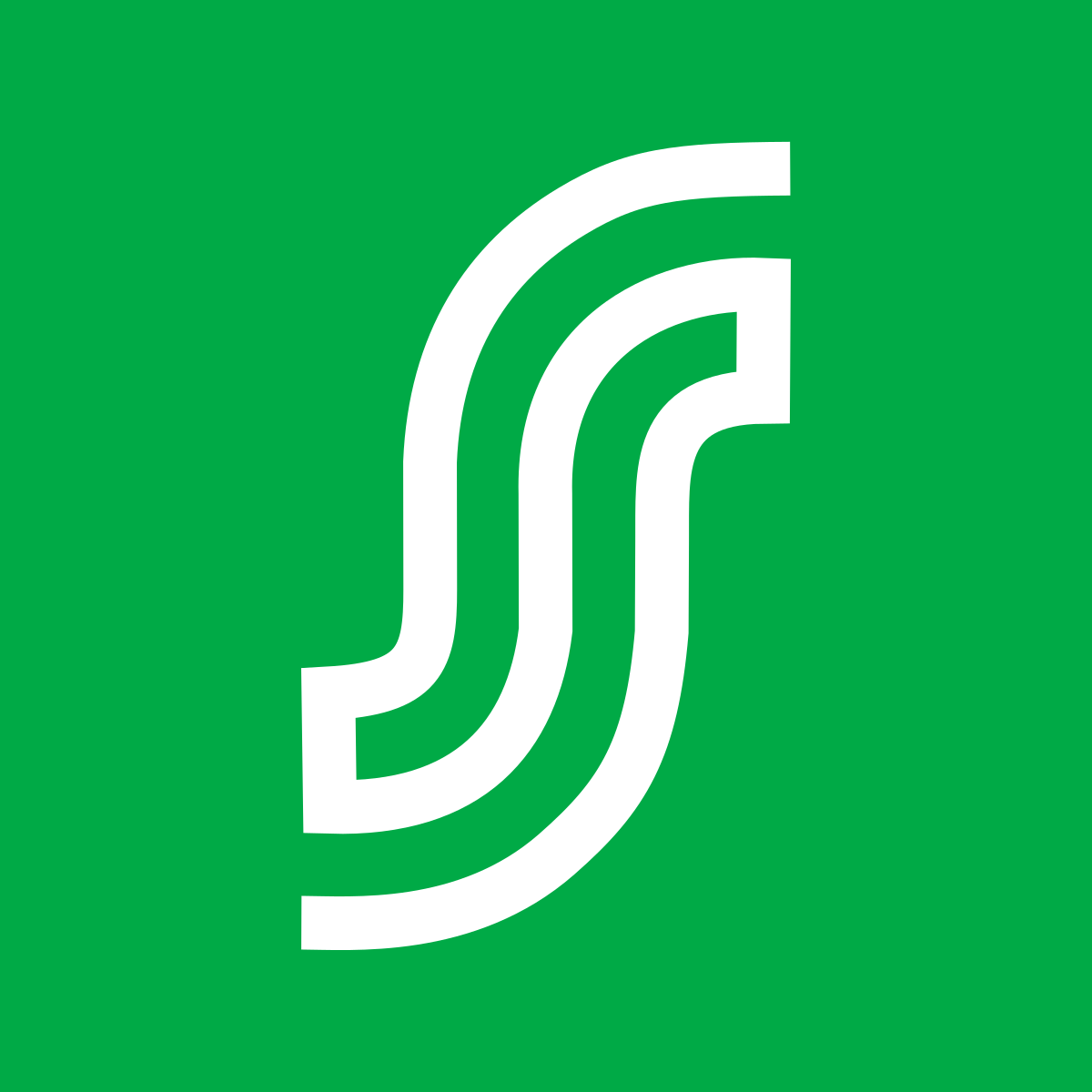 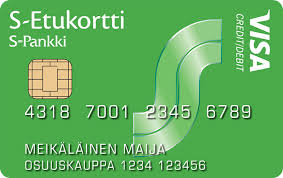 Presentation name / Author
3
4/2/2019
S-group is a business ecosystemOur businesses and partners are market leaders or on top in their businesses areas
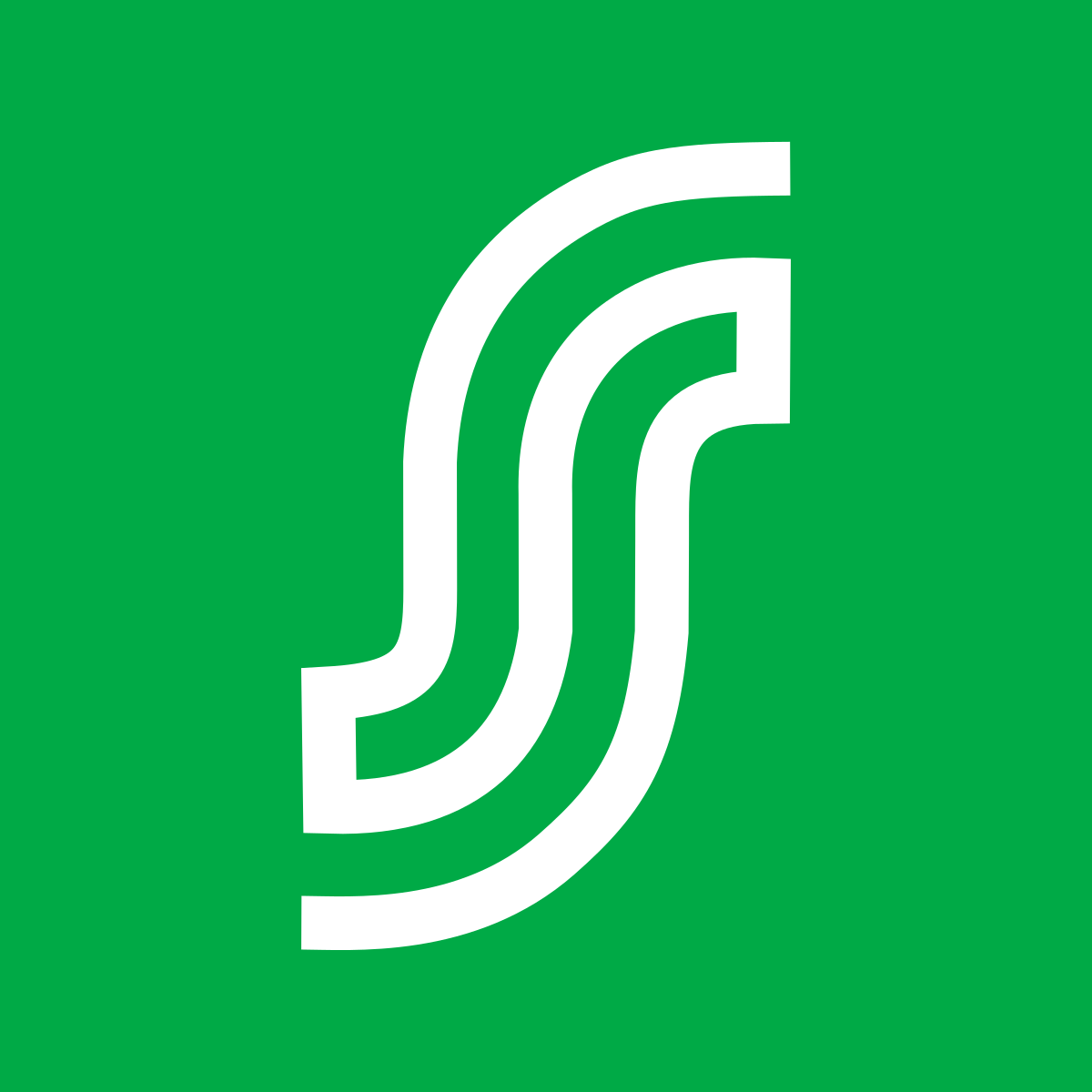 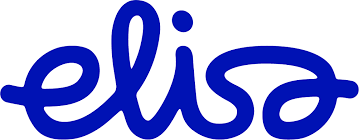 Loyalty Partners
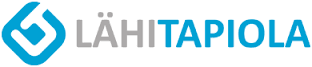 20 local co-operatives
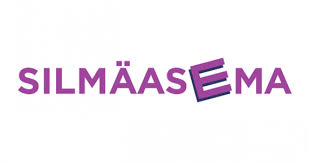 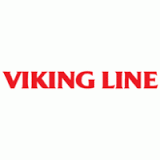 Department stores
Gas Stations
Hotels and restaurants
Hardware
Bank
Local businesses
Supermarket
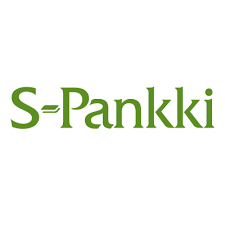 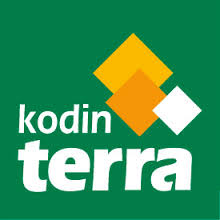 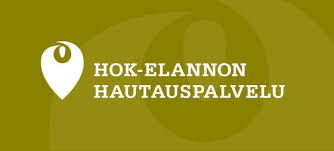 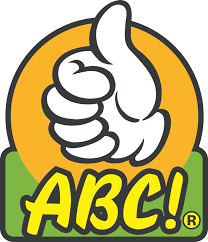 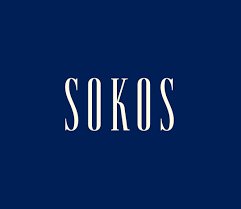 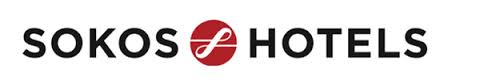 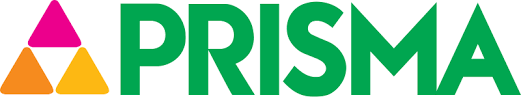 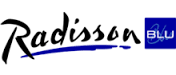 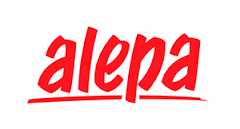 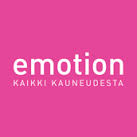 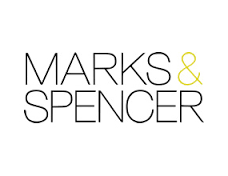 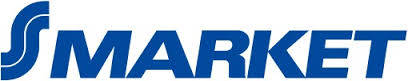 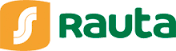 10+ restaurant chain brands
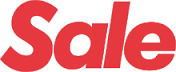 Co-op membership
S Group is owned by its more than two million co-op members. 
Members enjoy a broad range of services in all of Finland. The more you use the services, the bigger the benefits. 
The number one benefit is the Bonus reward. In 2017, the Bonus rewards paid to co-op members totalled EUR 334 million. 
Other monetary benefits of co-op membership are the payment-method benefit, surplus return and interest on the membership fee. 
2.35 Million Co-op members in 5.5 Million population
Registered household members approx. 4 million
Co-op members are identified
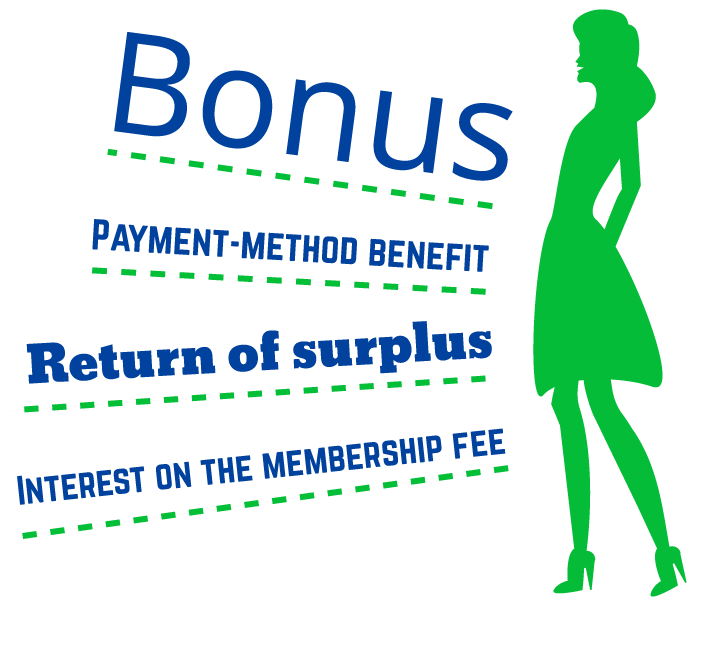 S Group’s key figures in 2017
What kind of use cases drive personal data management and identity and access management?
Personalized physical and digital services
better customer experience
better service
Efficient self-service of Co-op membership and loyalty and retail in general
Targeted  digital marketing and customer journey management
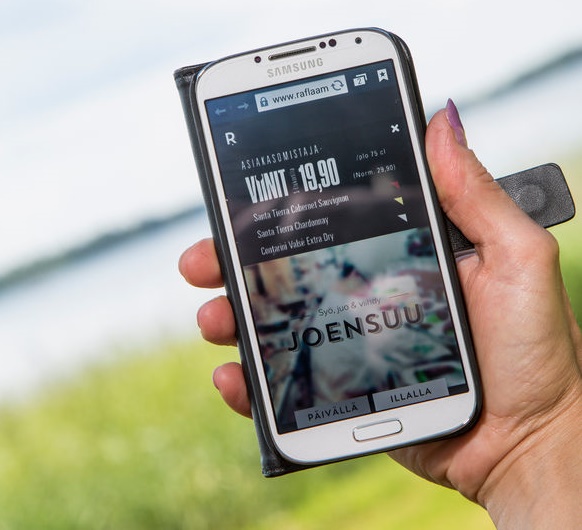 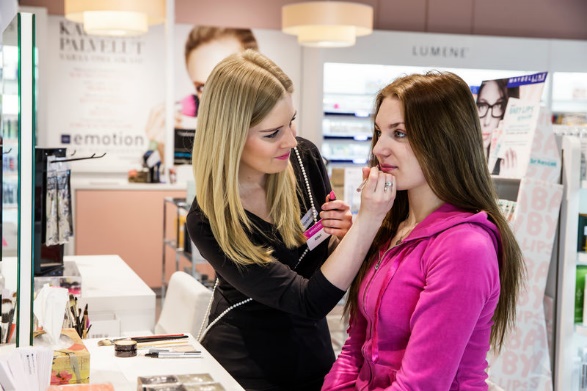 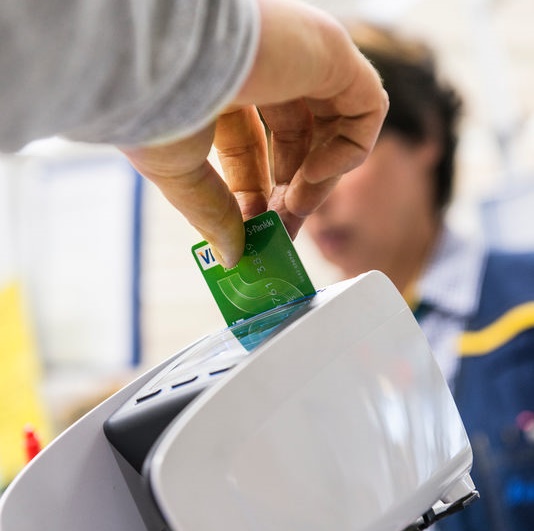 S-ryhmän strategia 2016
7
26.4.2016
Kuvat: Harri Mäenpää, Nina Kaverinen, Lauri Mannermaa
What is personal data platform
Mobile clients
Web clients
Customer
Service
Social media
& Messaging
External data
Personal data and identity platform
Platform identity, authorization, core data, access management, sessions
Client registration
CRM
Marketing automation
Event data management
Core sytems
(POS)
Analytics
Data
science
Presentation name / Author
8
2.4.2019
Customer data should be divided according to core structures
Customer data
Identity and 
Basic info
Purchase data
Event data
Profile and preference data
Customer ID
Name
Contact address
Web site visits
Service logs
I am vegetarian
All shopping transactions
Receipt details
Governacne models should not be generic only, but focus on specific data charasteristics
2.4.2019
9
POS data anatomy
IAM/IDM
Profile data
DAM 
Digital Asset 
Management
Or
Product Content
Master
POS Data (payment, core transaction details, ID)
Purchase data
Context data
Data about shops
PIM
Product 
Information 
Management
External
Product
Attributes
10
2.4.2019
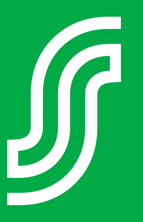 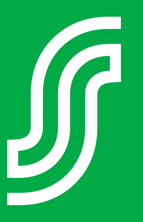 Data is
MyData
Bonusis money
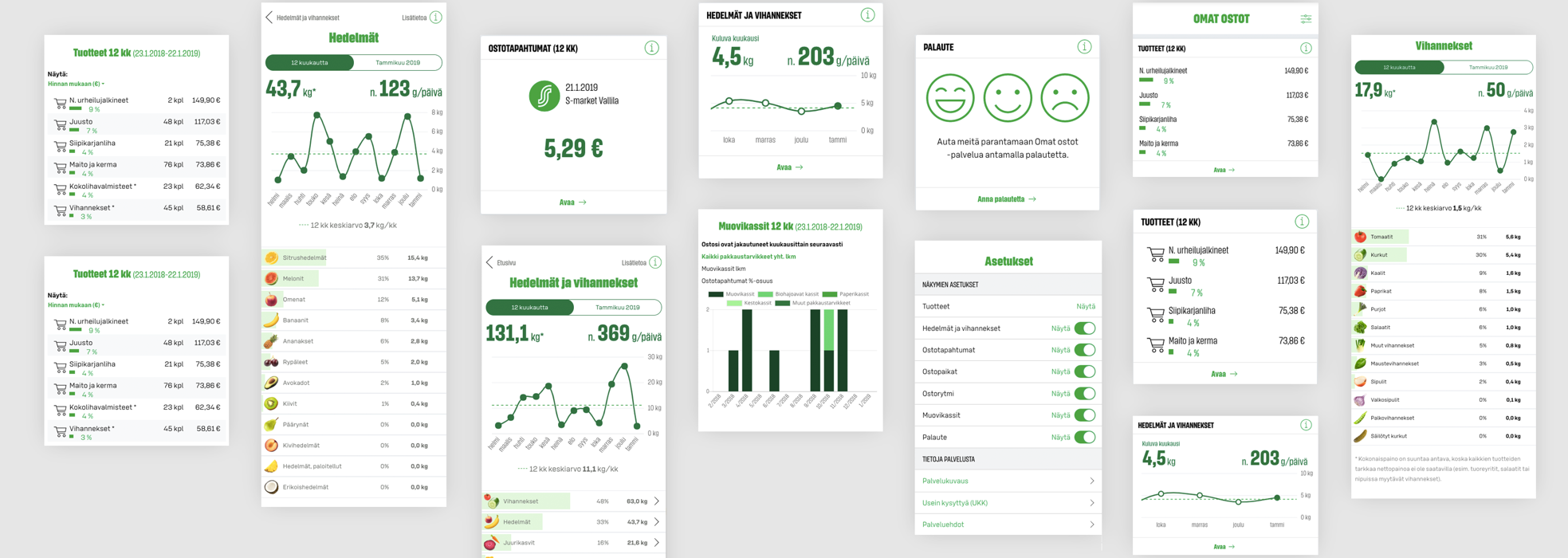 Exampleswhat we do
Presentation name / Author
12
2.4.2019
Example for app to web transition
User is informed about the transition. The user can also move in as anonymous user
the user is logged in
Application, and intends to move to a web shop
User has access to personal data
User is logged in web store
S-mobiili application + S-identification
Prisma web store
Prisma web store
S-mobiili application
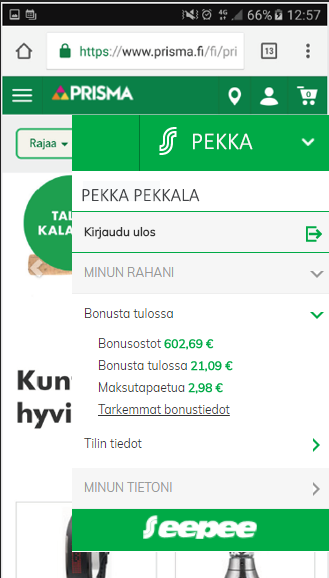 An example of upgrading level of assurance during service use
User is logged in web service and wants to access to a service which contains sensitive purchase data (all details)
the user is persistently logged in to our loyalty mobile application, and intends to view more purchase details
User is informed about the transition. The user can also move in as anonymous user by logging out in this point
User is forced to upgrade the level of assurance with strong authentication (national standard)
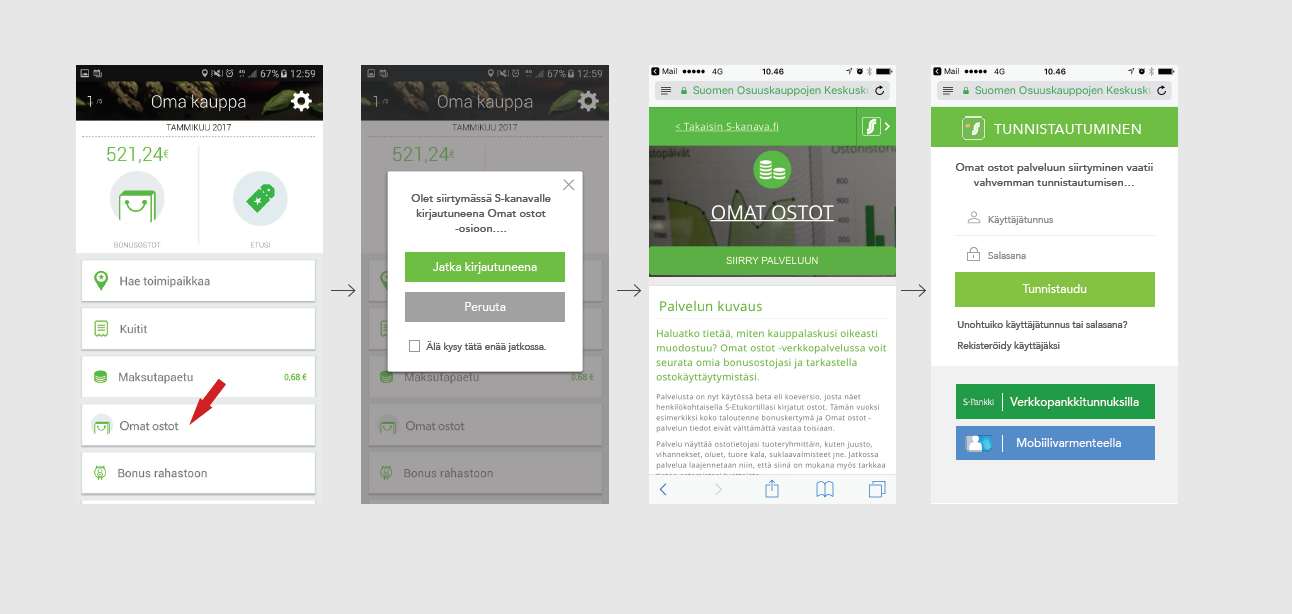 examples from the s-group's web pages
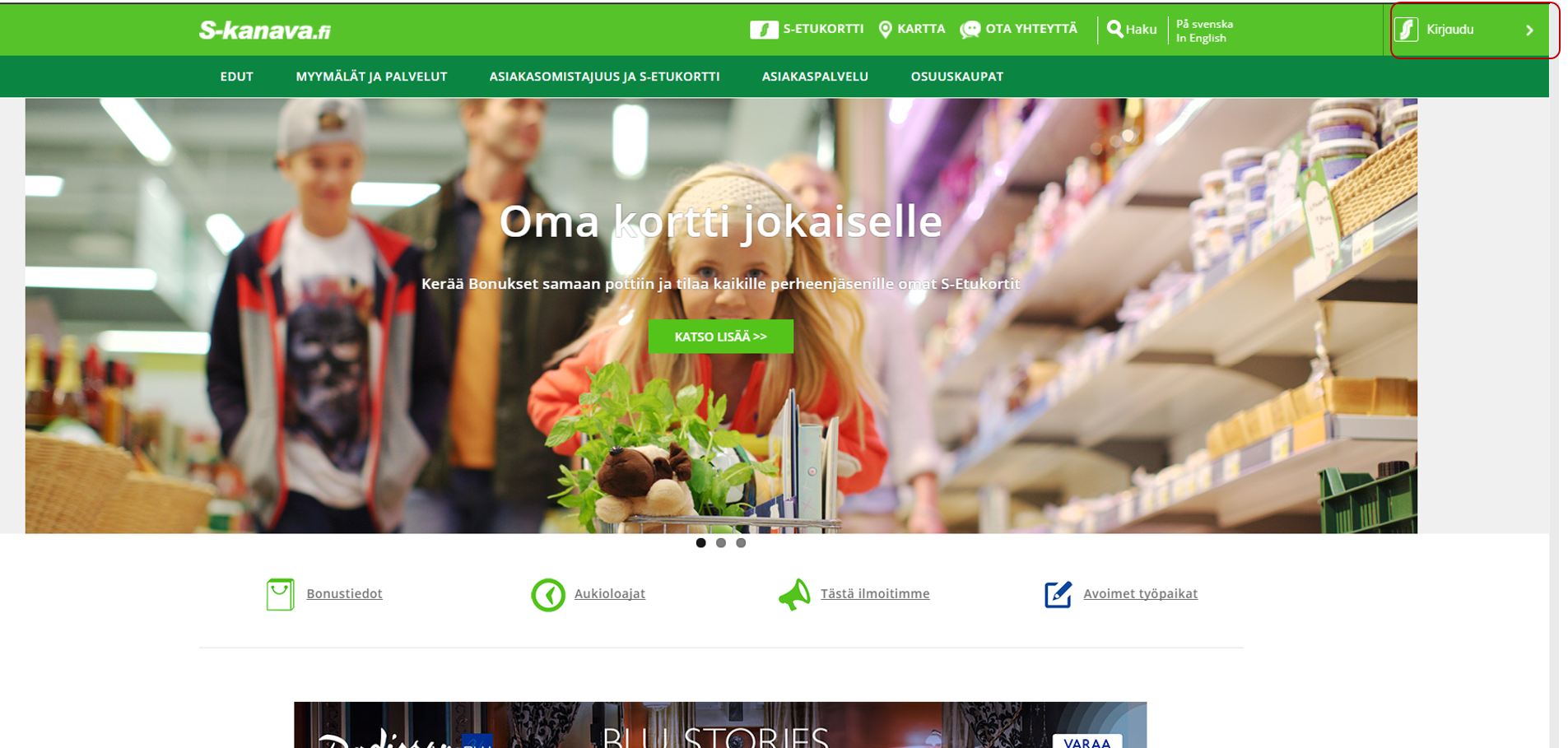 Presentation name / Author
15
4/2/2019
Presentation name / Author
16
4/2/2019
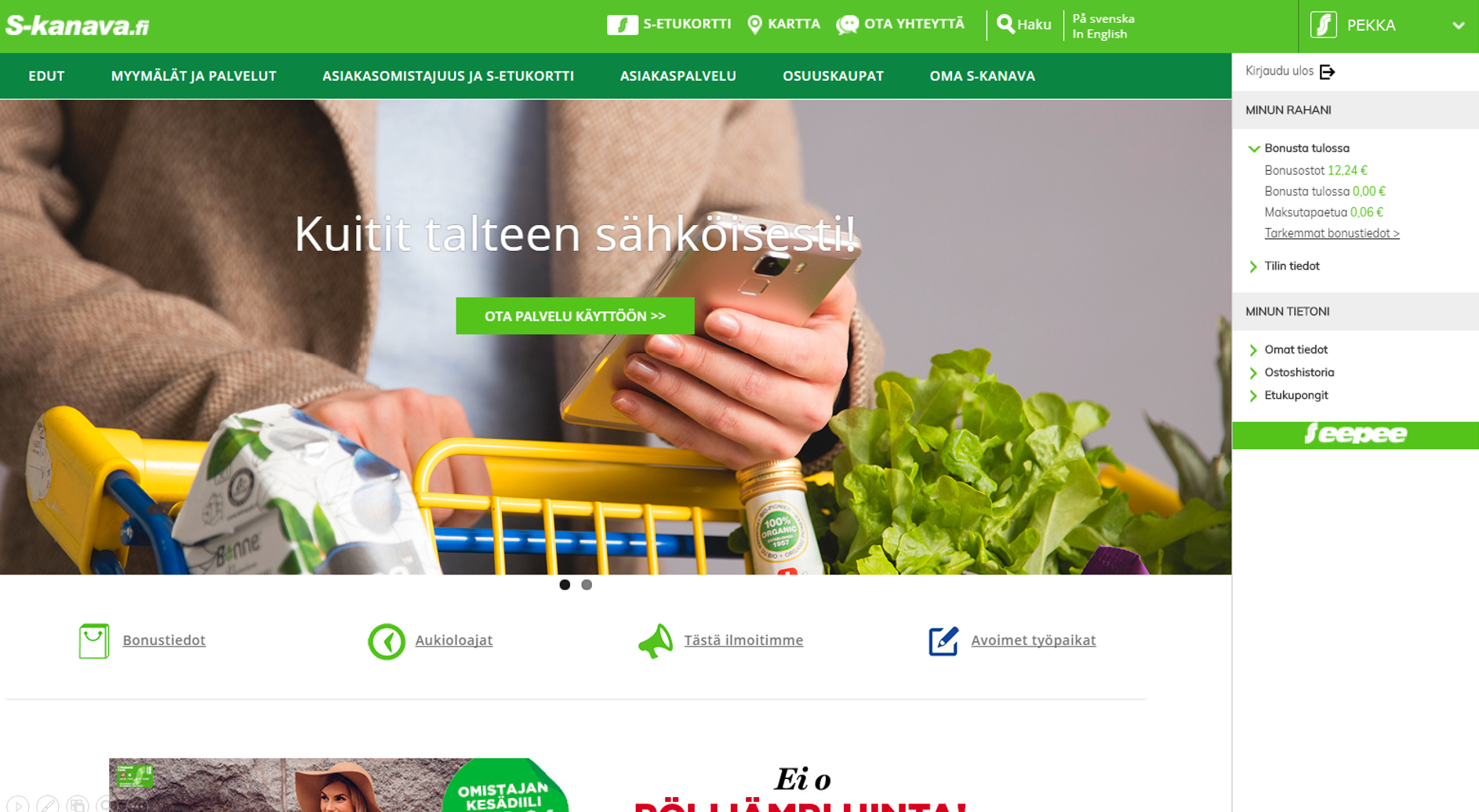 Presentation name / Author
17
4/2/2019
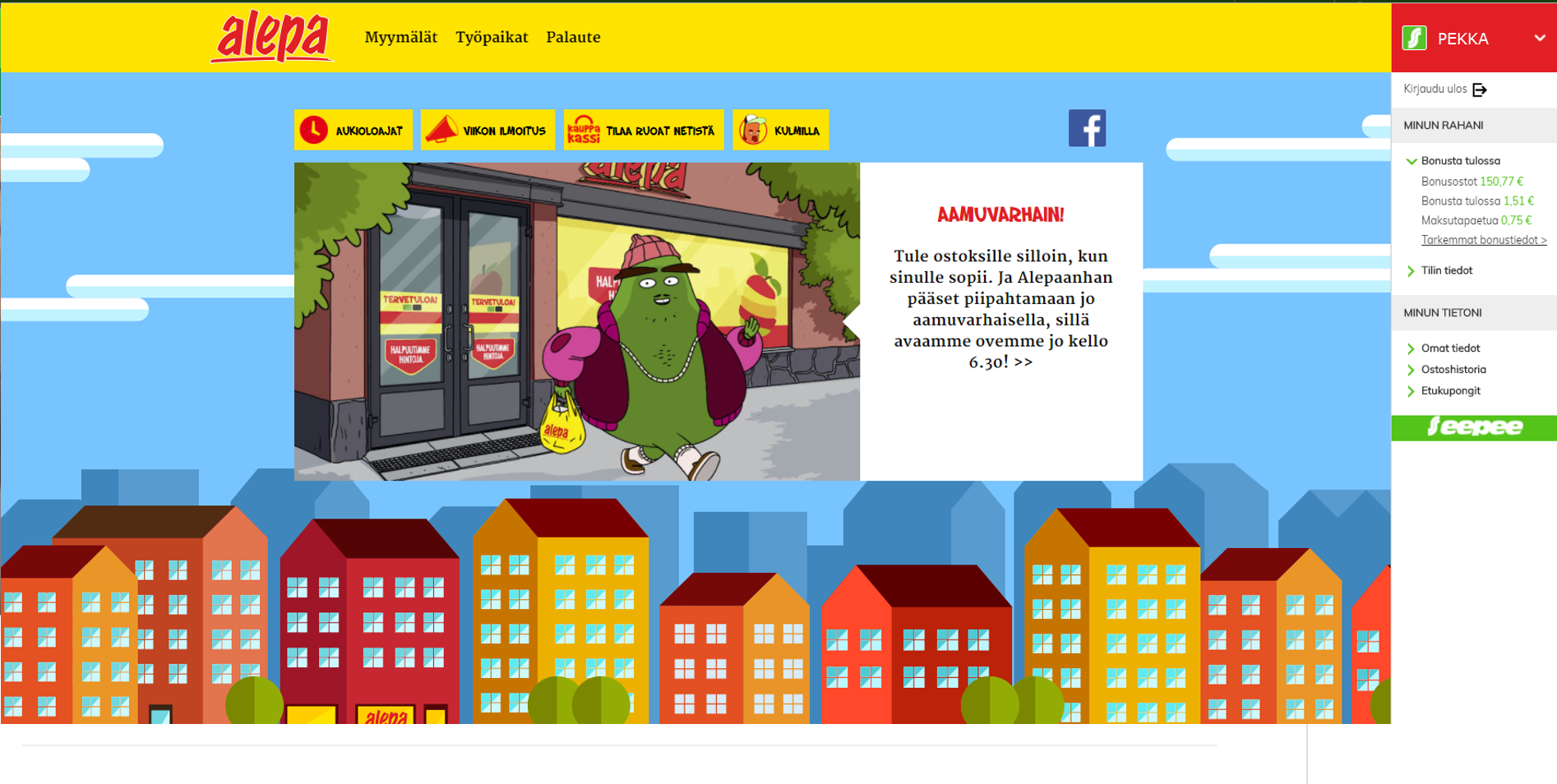 Presentation name / Author
18
4/2/2019
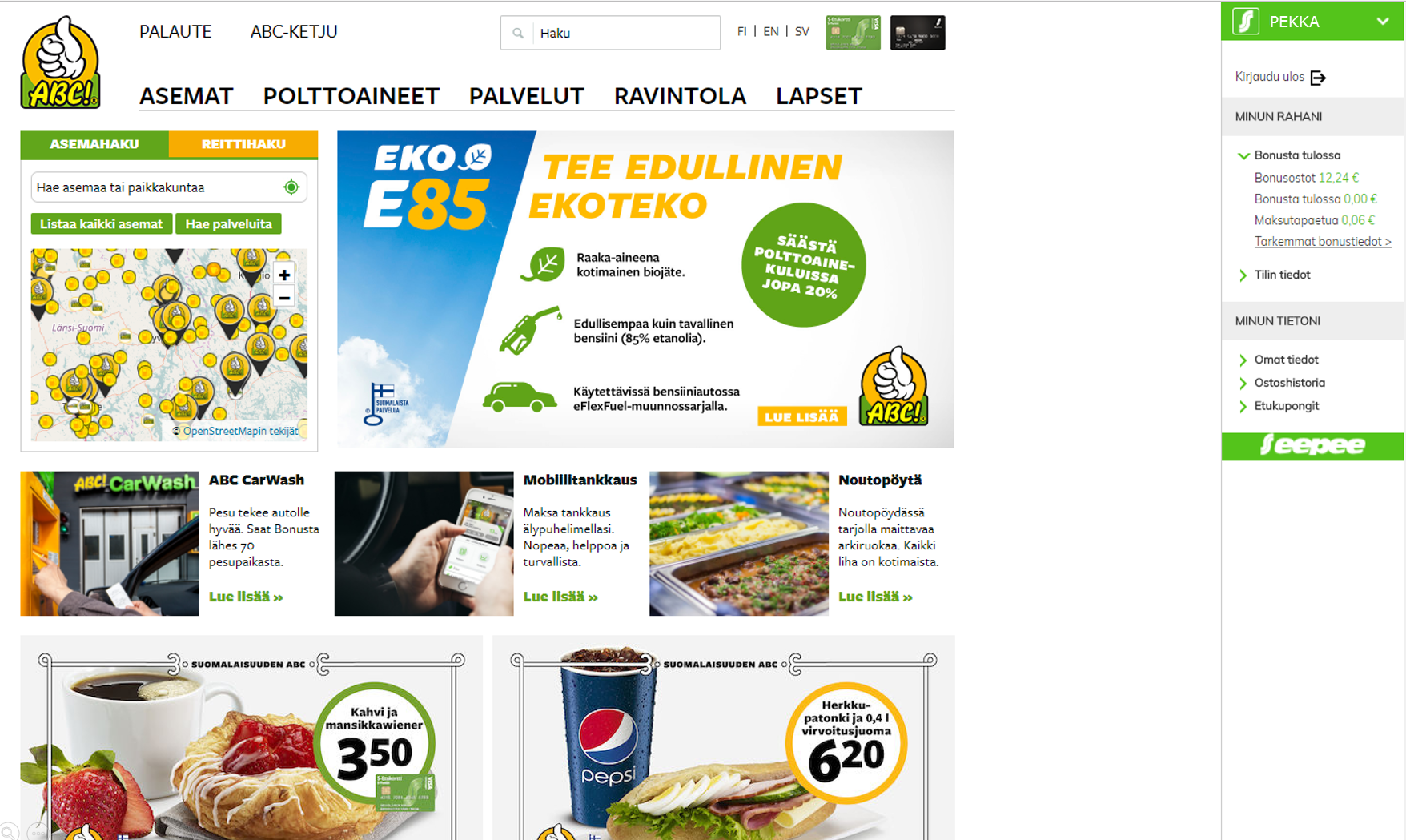 Presentation name / Author
19
4/2/2019
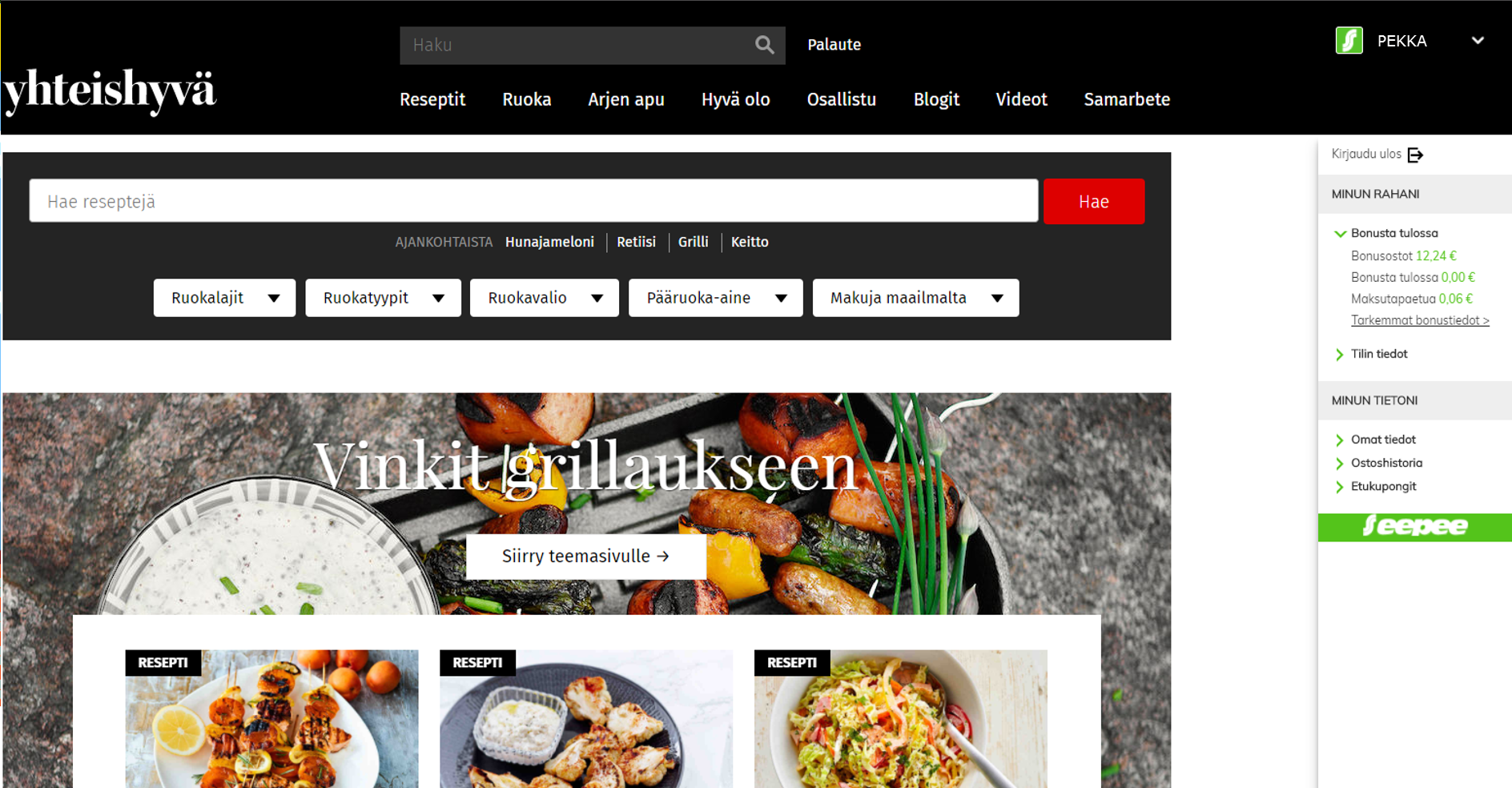 Presentation name / Author
20
4/2/2019
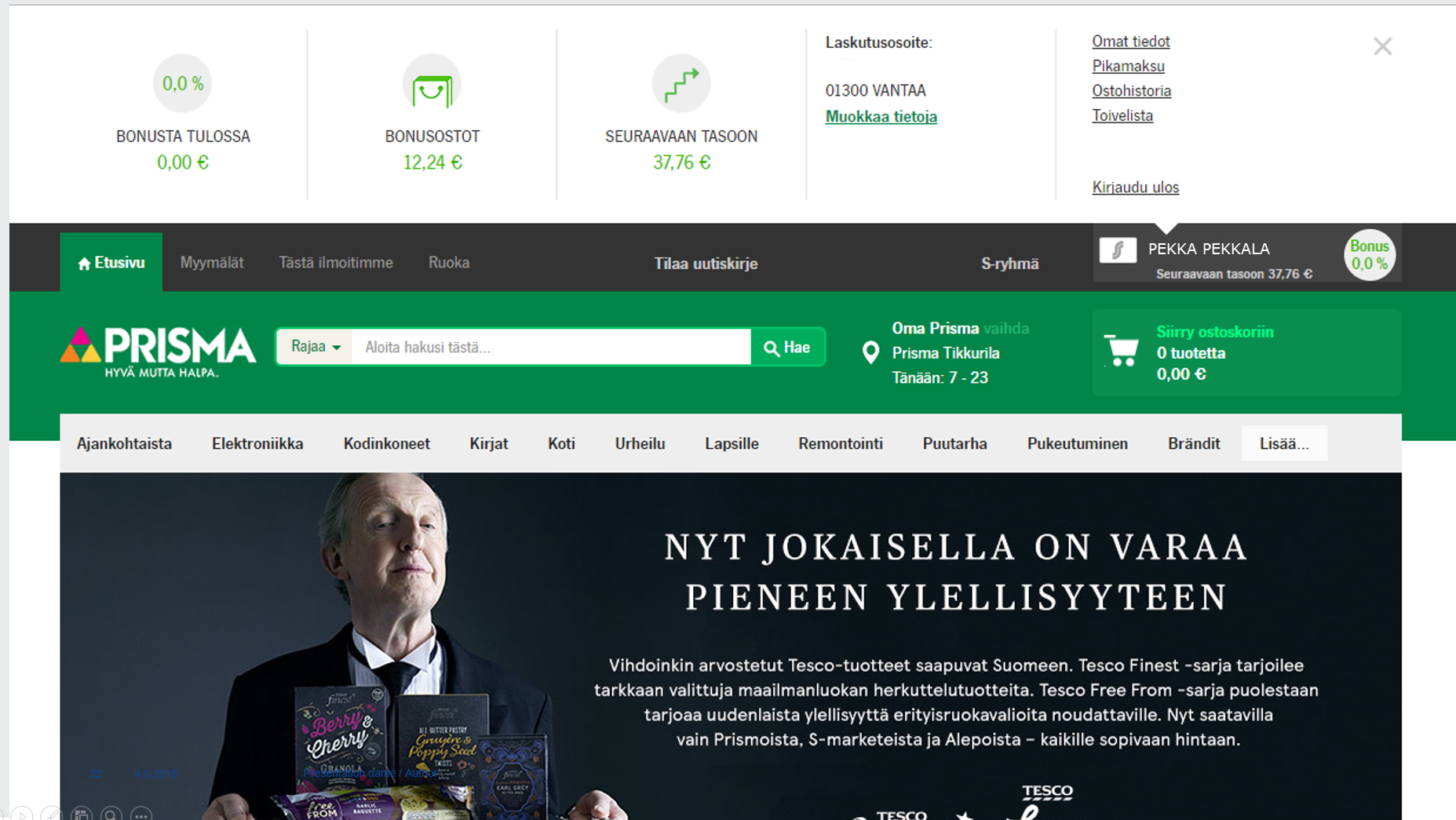 Presentation name / Author
21
4/2/2019
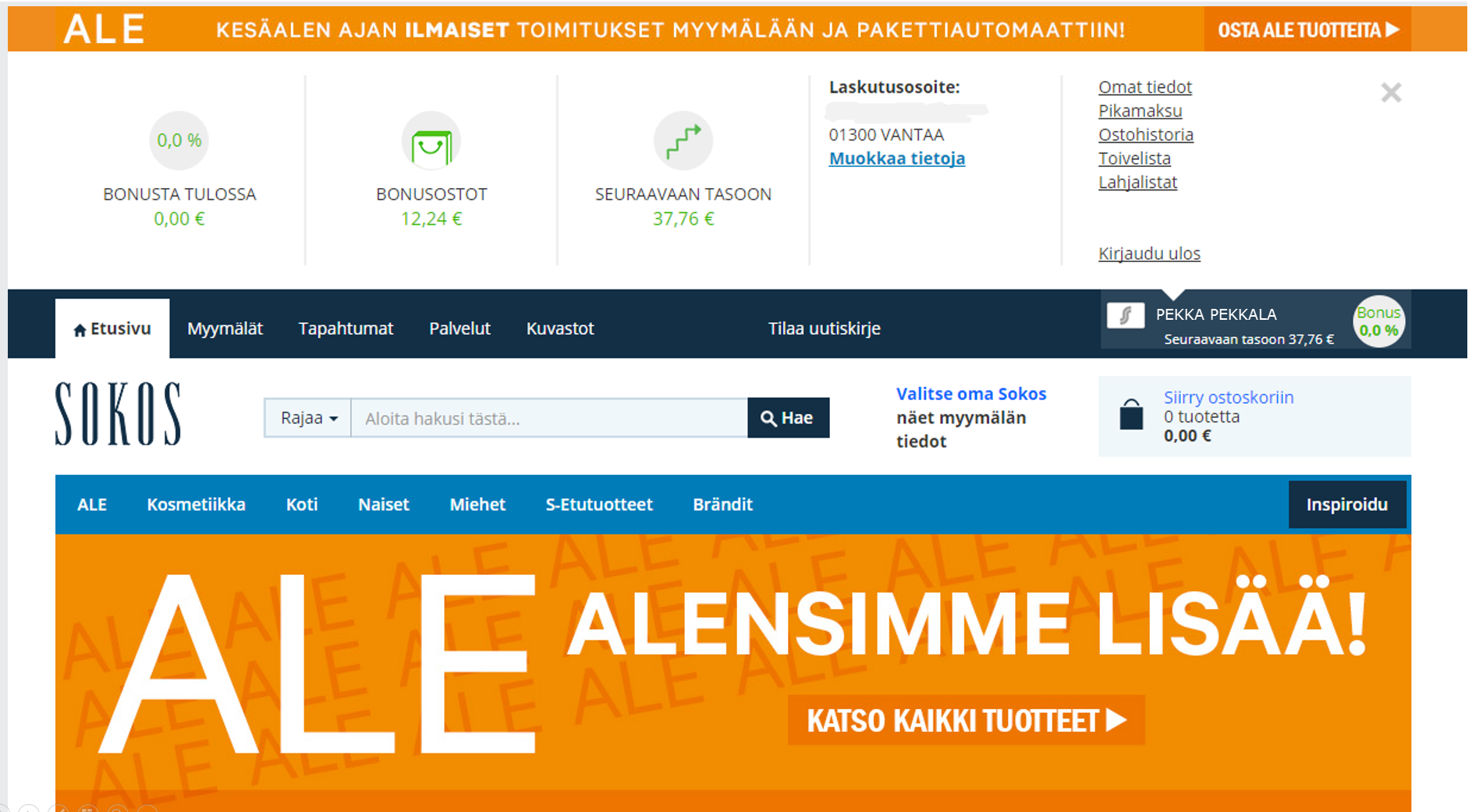 Presentation name / Author
22
4/2/2019
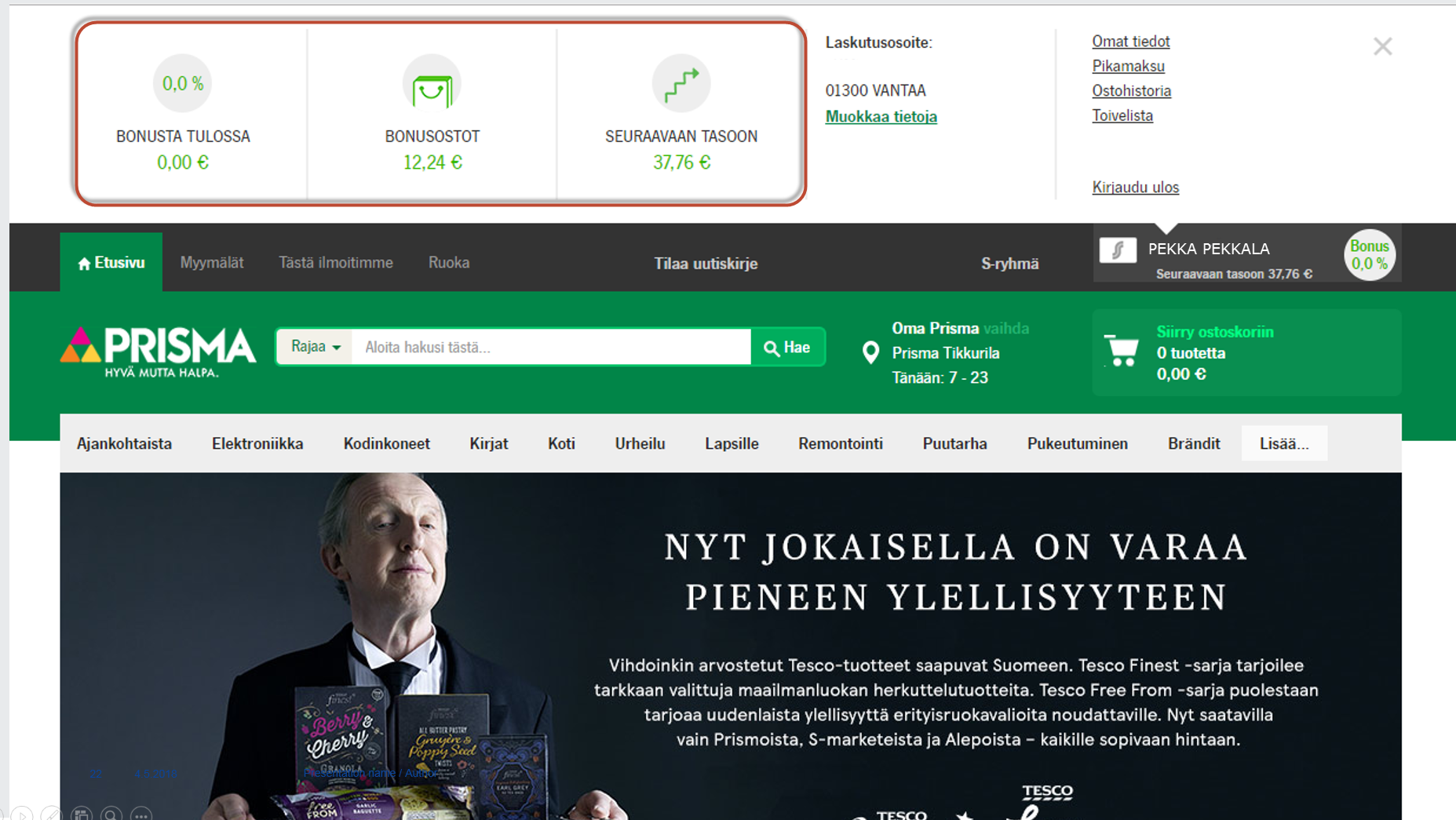 Presentation name / Author
23
4/2/2019
Our core challenges
Presentation name / Author
24
4/2/2019
Managing and implementing levels of assurance
How to manage LOA in multi-channel, multi-business, multi-capability framework (with varioud legal frameoworks)
25
2.4.2019
Integration of bank and retail authentication and identities
We aim at seemless integration of retail identity and bank identity
We require still clear organizational separation because of different organization and legal basis
Retail cash-back is paid to S-banks account as straight cash  Concepts are fundamentally connected. Many people do not distinguish these two organizations
Many collaboration opportunities such as PSD2, EIDAS, cardless payment, customer 360
Presentation name / Author
26
4/2/2019
Household identity (HIAM)
Sharing, common data management and service use with the group identity
Our loyalty is a progressive cash-back model based on household’s cumulative purchase total
There is always a co-op member that own’s the household (main member)
Main member has certain priviledges over common data
Common data, sharing and digital service use with the group identity cannot be centralized to only one household member, but more group member options are needed
Related to group privacy concept and ourdata
 The household identity concept and all different roles and elements of it should be easy and comprehensive for the customer
Digi
ID
Digi
ID
Digi
ID
Household level common data
Household based progressive loyalty framework
Co-op
Member
Loyalty master
Presentation name / Author
27
4/2/2019
One ID – multiple business units
We aim at one master B2C customer identity, which is connected to our loyalty framework (customer 360), but how do we support the complex ecosystem considering different business and partners
Some core challenges:
Legacy IT / Legacy CRM in different business units
Bank customers as part of S-group’s customer 360
Some of the business units have independent legal registry 
Sometimes users want to be just customers of single BU, not customers of S-group as a whole. How to manage this with customer 360 and centralized identification and personal data management without complex merging / duplicate elimination processes.
We have soft registration (and upgrades) and strong registration depending on customer life-cycle
Presentation name / Author
28
4/2/2019